العينة حجمها و تحديدها
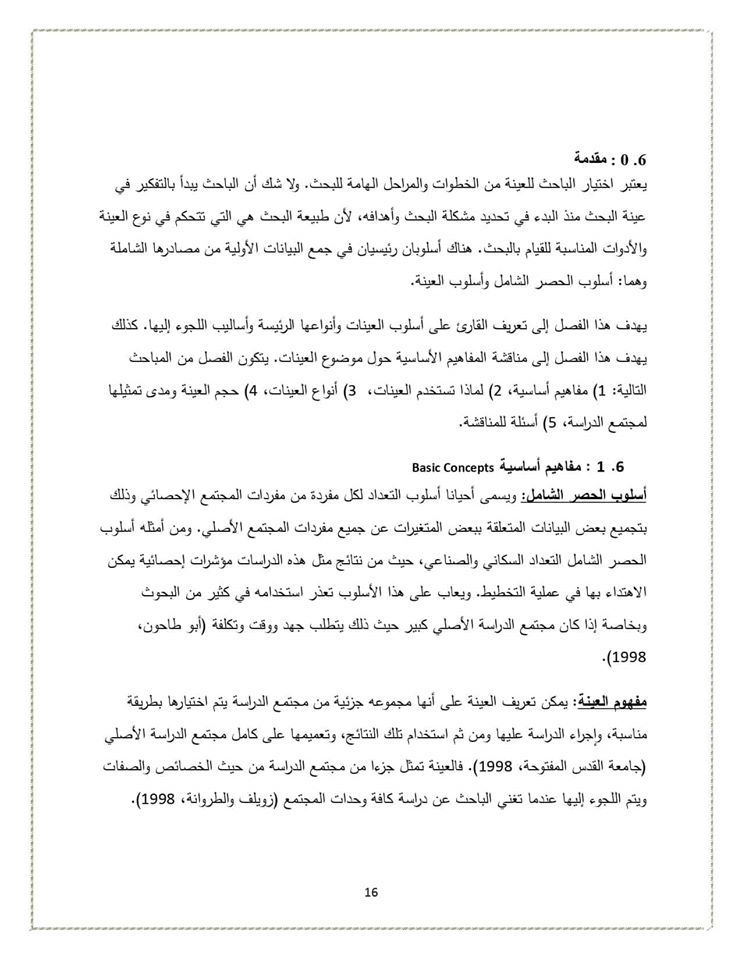 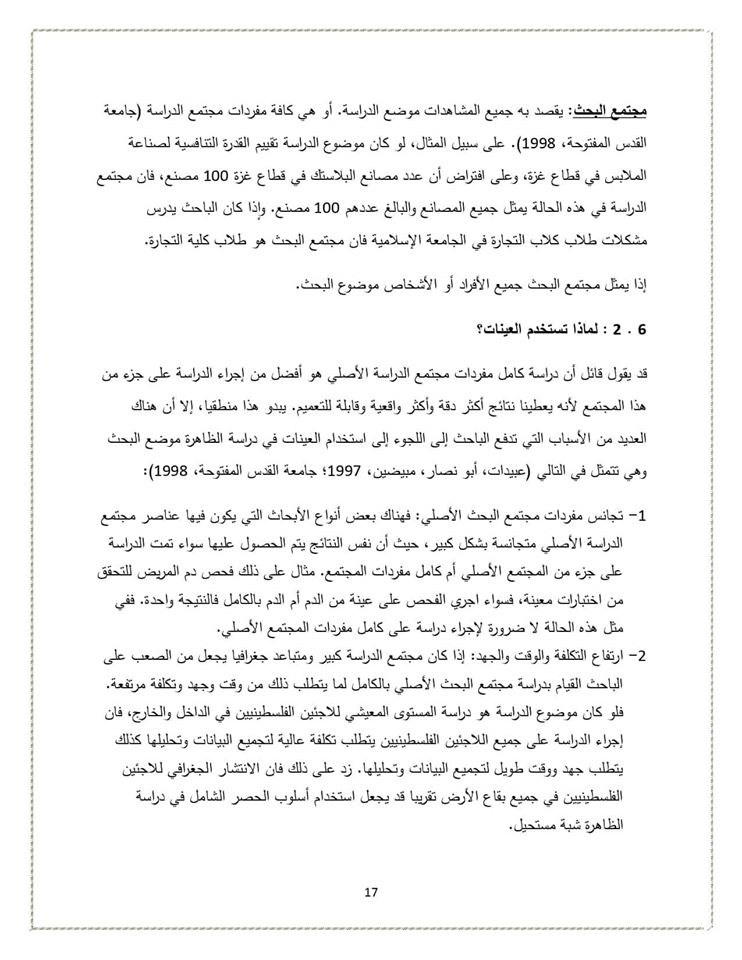 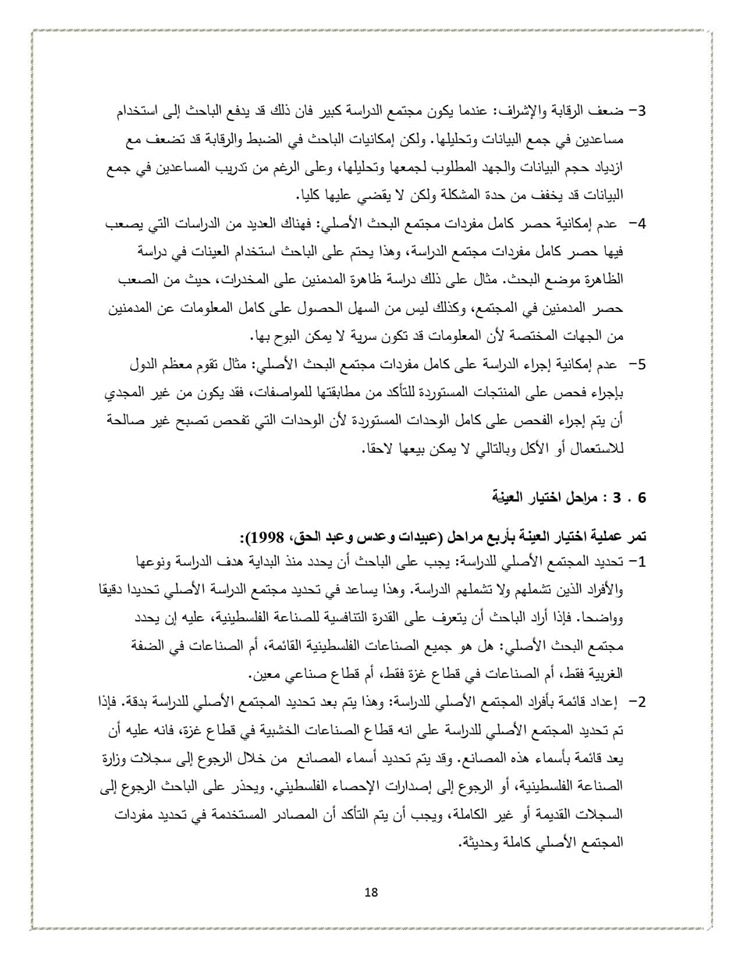 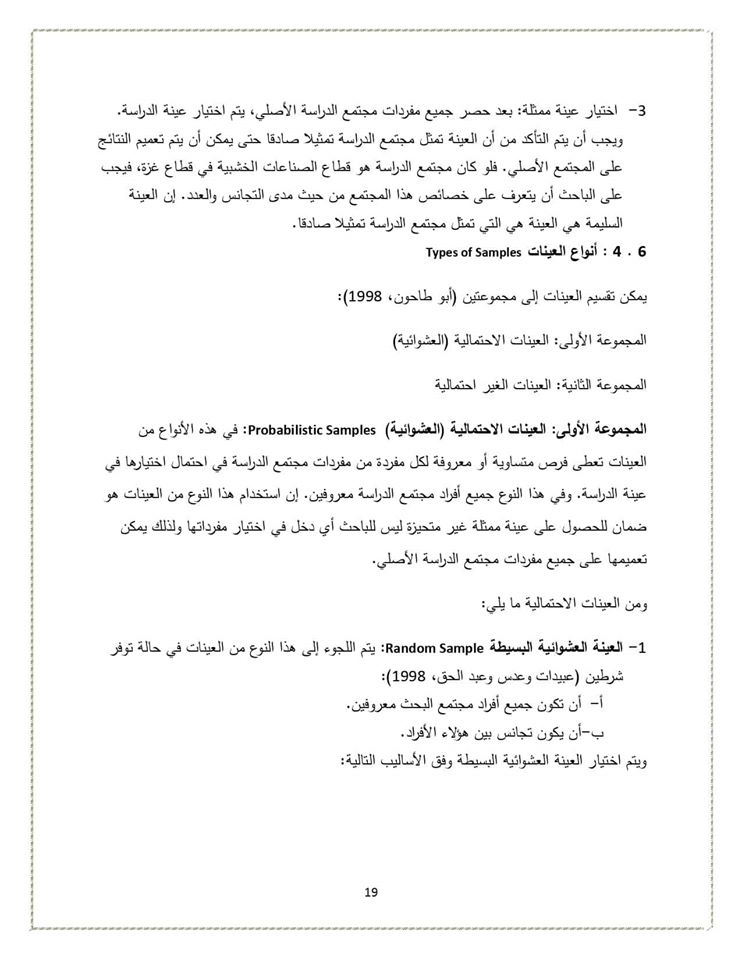 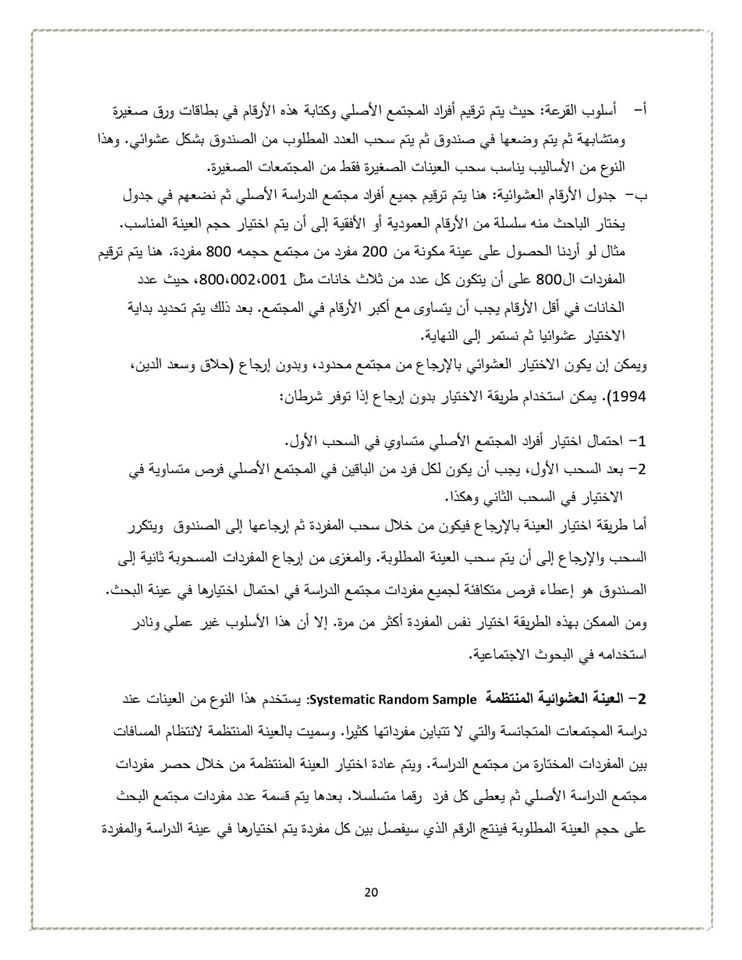 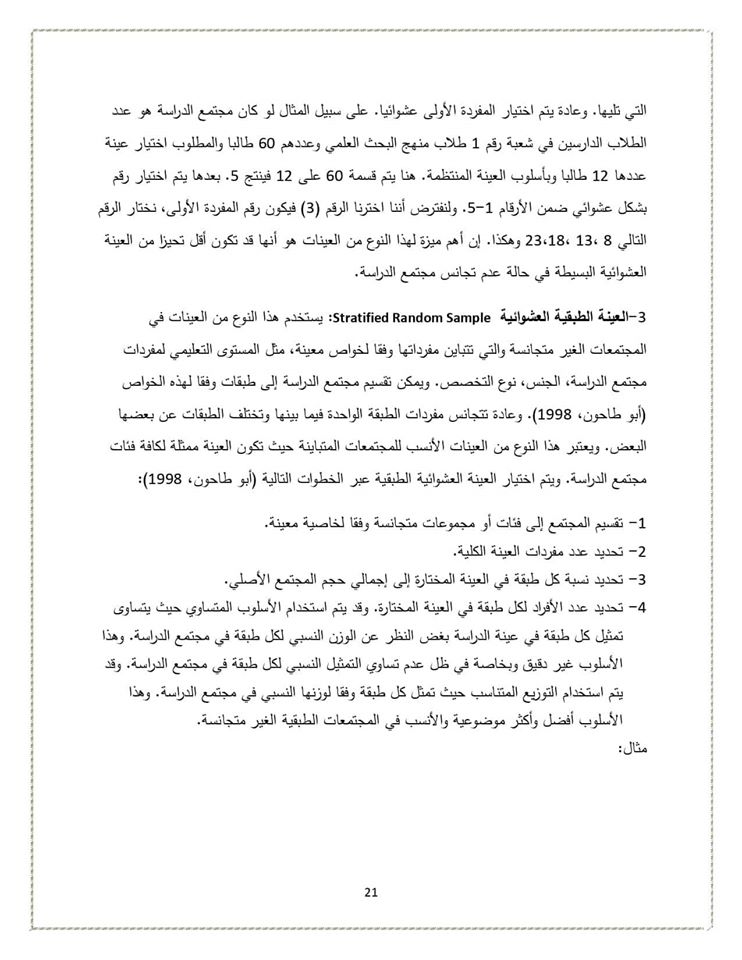 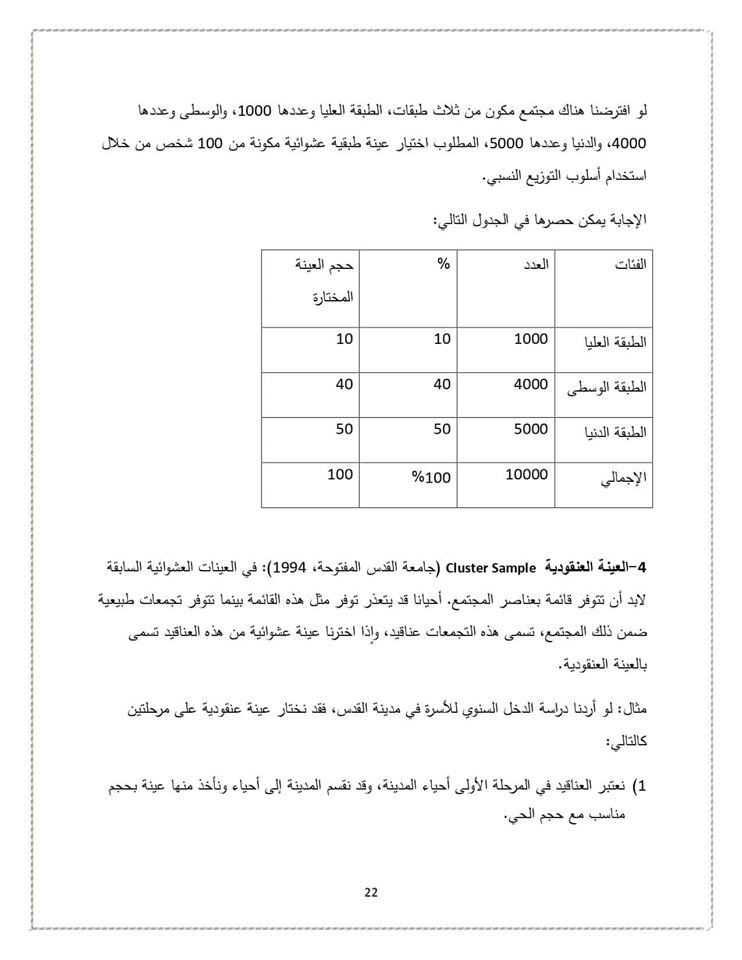 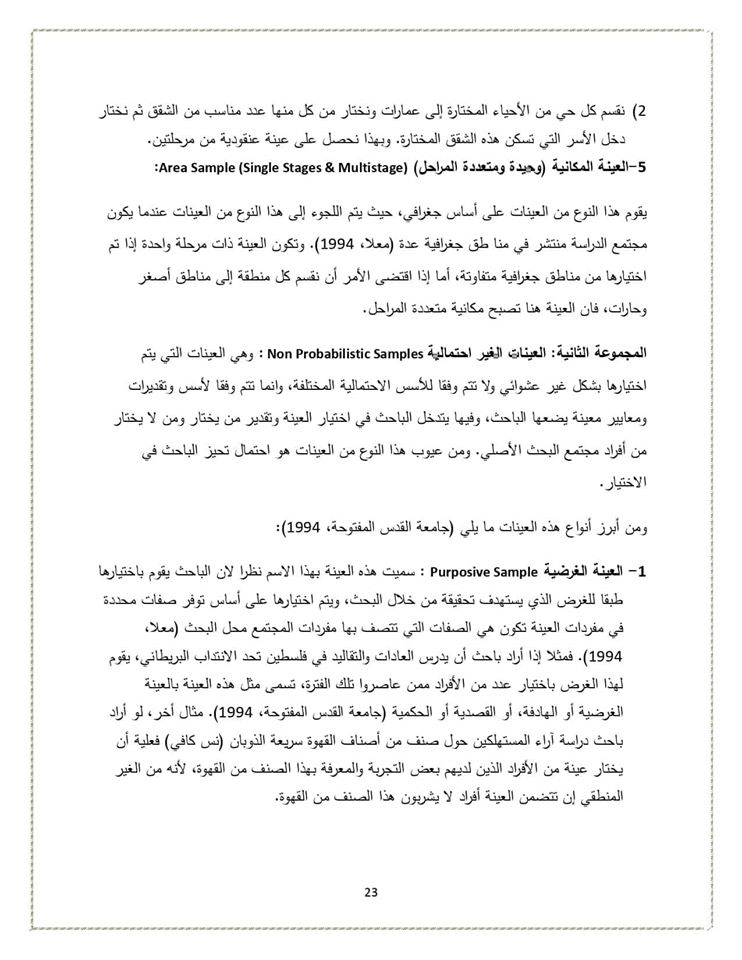 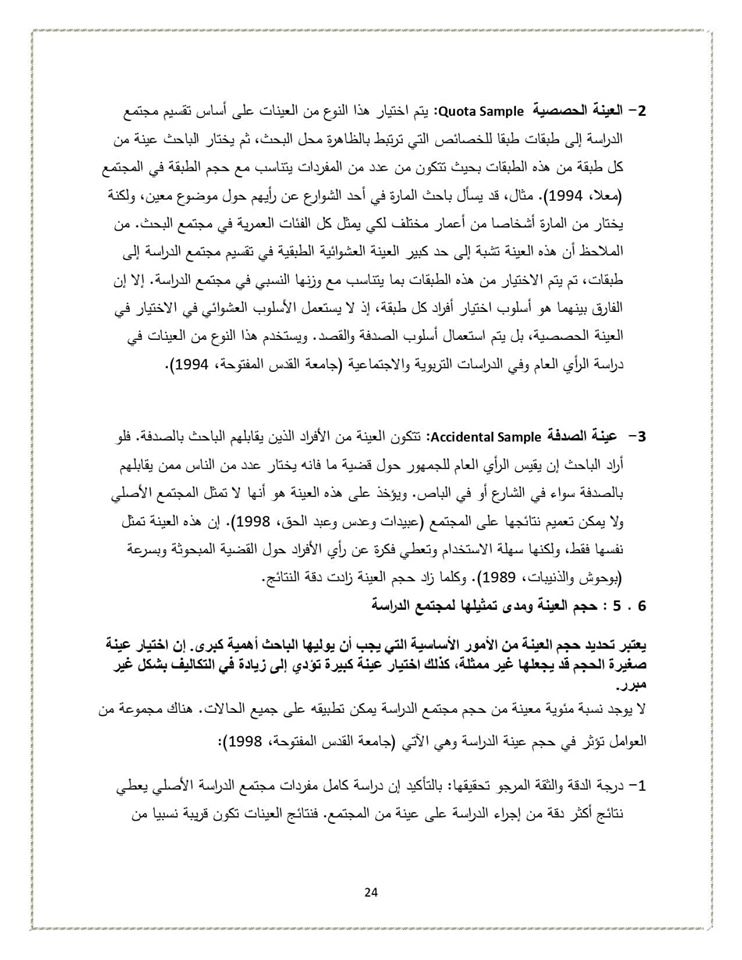 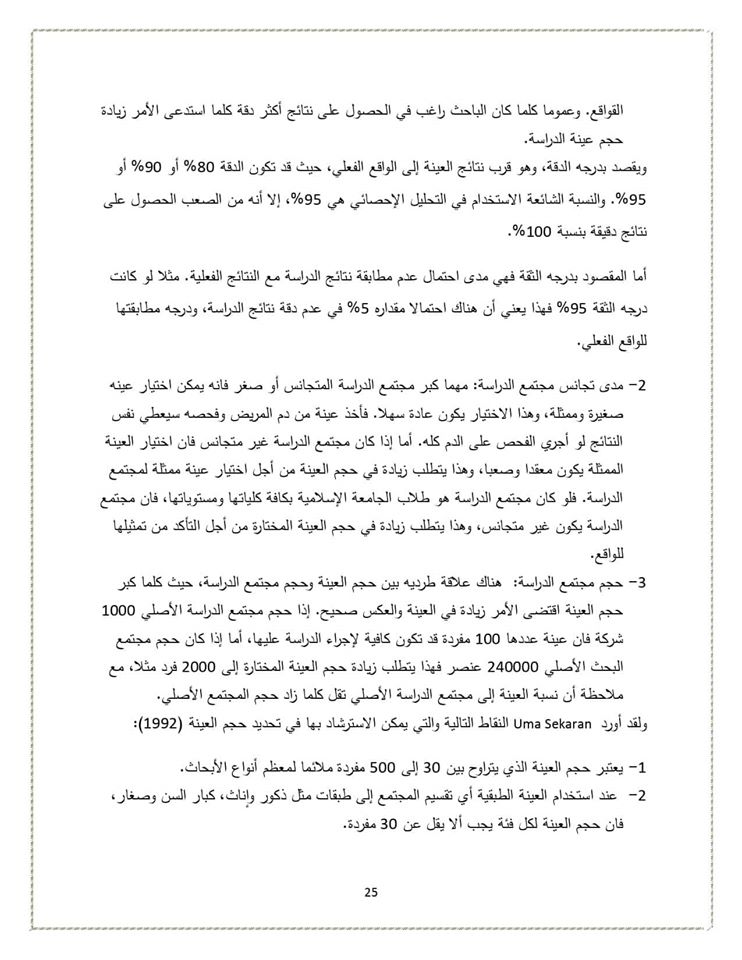 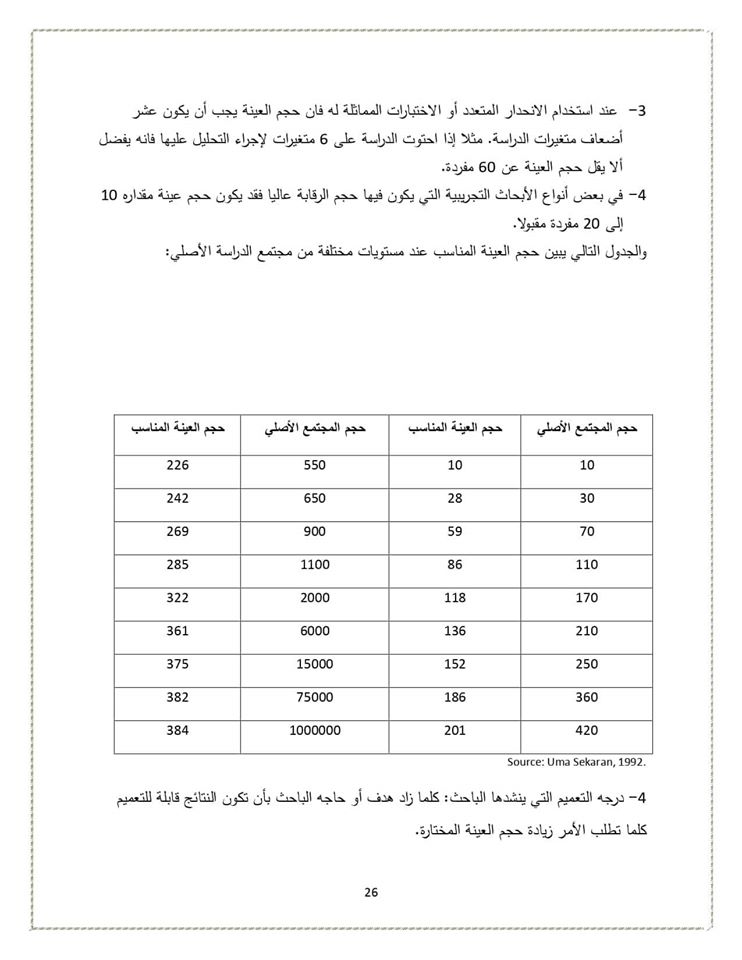 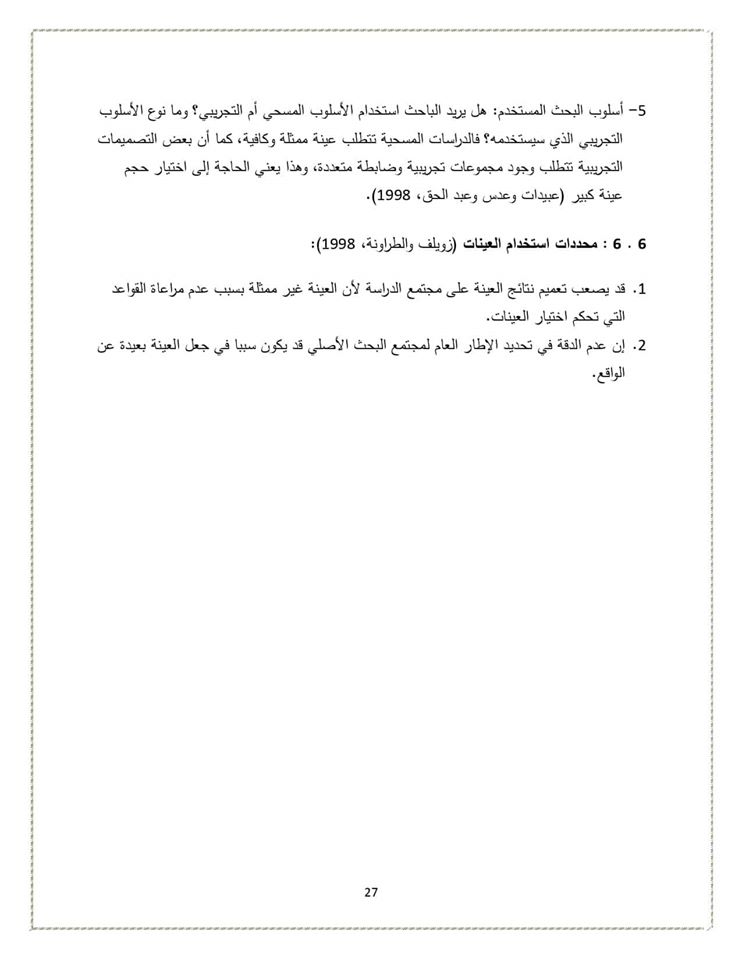 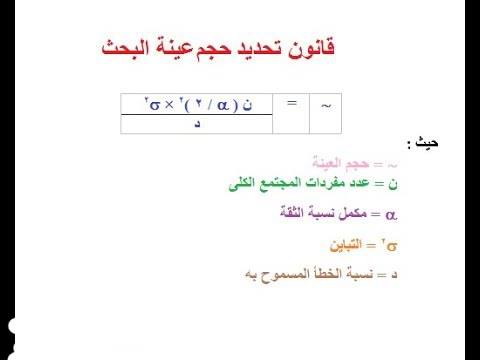 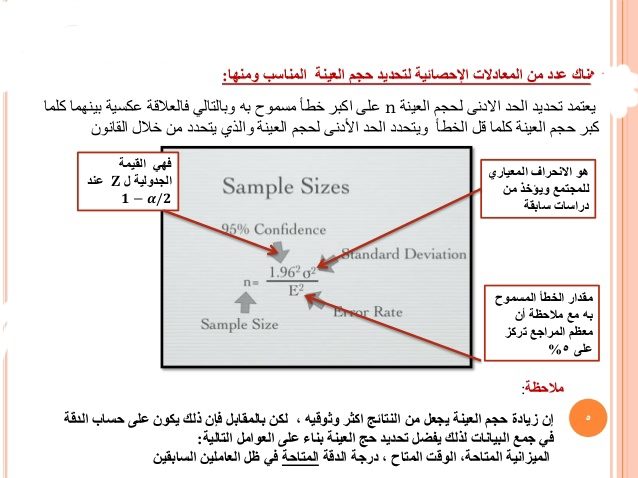 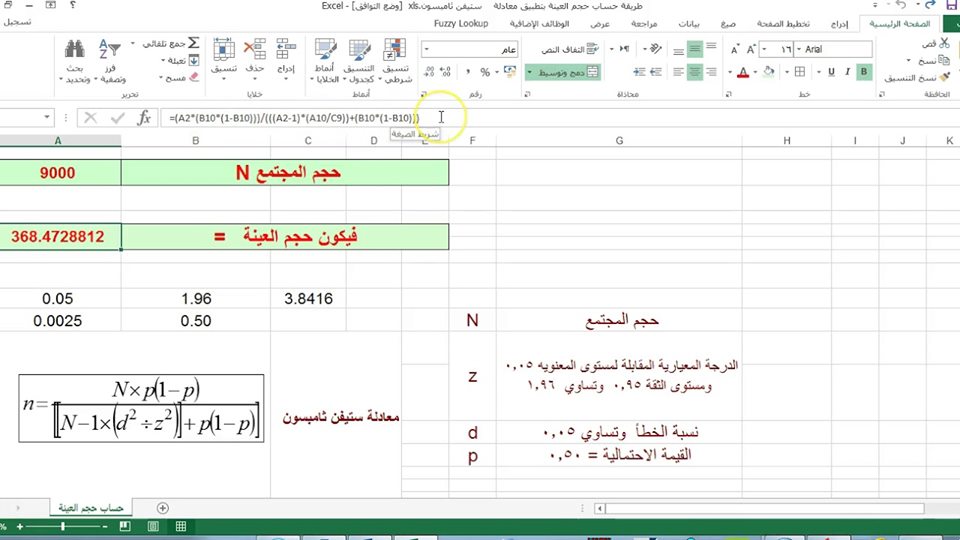